[Speaker Notes: Five major touch points that you can use in discussing the life cycle for an Soroptimist member]
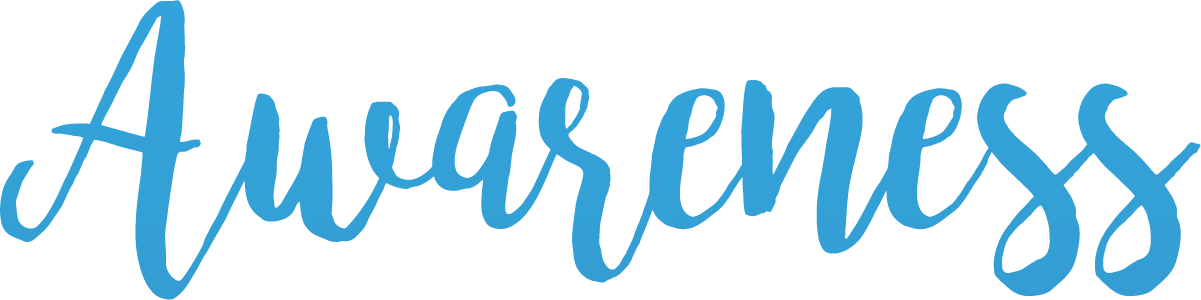 [Speaker Notes: Do people in your network know who we (Soroptimists) are? Until people are aware of Soroptimist, they’re not likely to become members. The first step in building our membership is to build awareness. Ask people you know if they are familiar with Soroptimist. If they aren’t, then it’s likely you’re not making them aware. Talk about Soroptimists when you have the opportunity, introduce yourself as a Soroptimist, or even leave Soroptimist material at your place of business. If your responses are favorable, there might be opportunities to invite prospective members.]
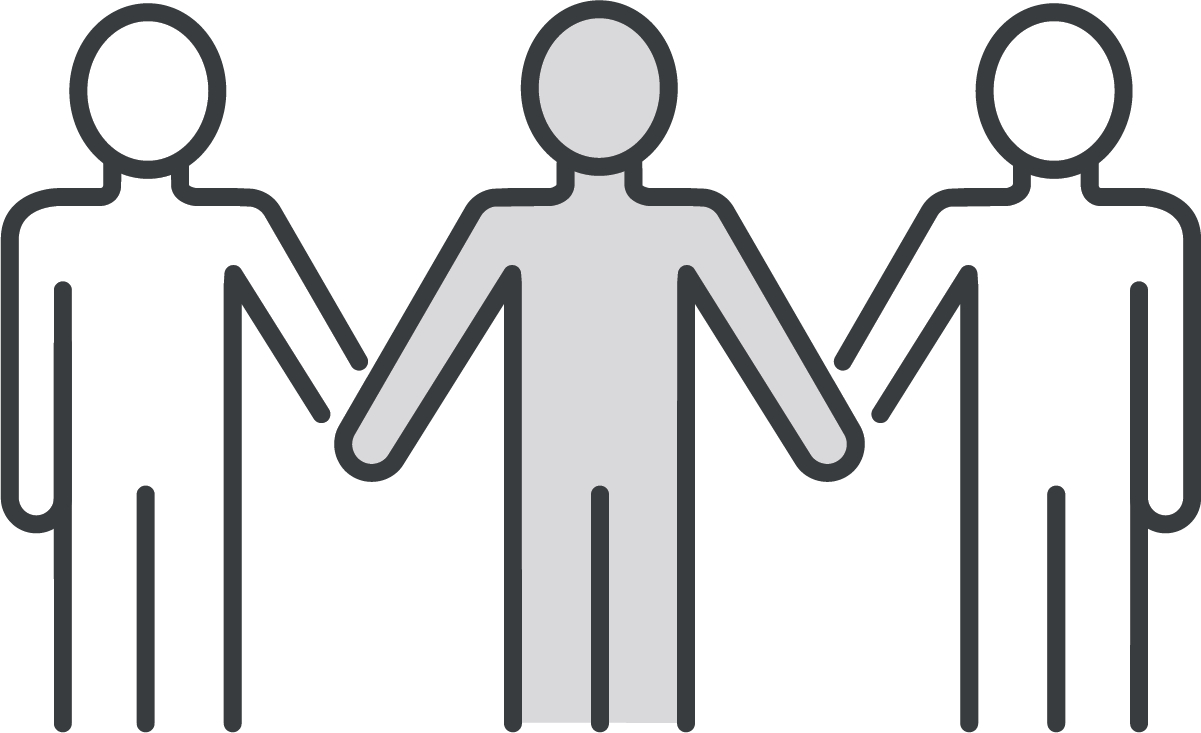 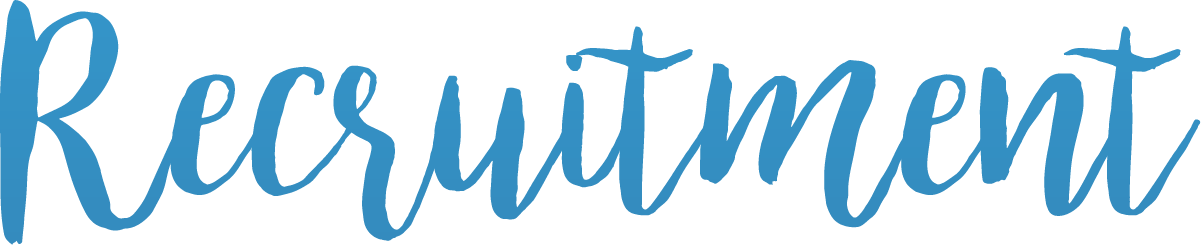 [Speaker Notes: Recruitment is the process of inviting potential members to “try” our club. More than likely, this will require a proactive approach. You will need to actively invite people to come to a meeting or social. Expect to hear some people decline and some not to follow through, but stay active in your recruitment. 

Recruitment requires you to adapt to your approach based on who you’re talking to and what your group is looking for. Keep these in mind when looking at your recruitment:
*The marketing message – determine what values of Soroptimist are most attractive to prospective members
*The membership offer – determine what membership price, incentives, and member perks attract members
*The target market – determine the type of members your group wants and needs and make sure you are recruiting those members]
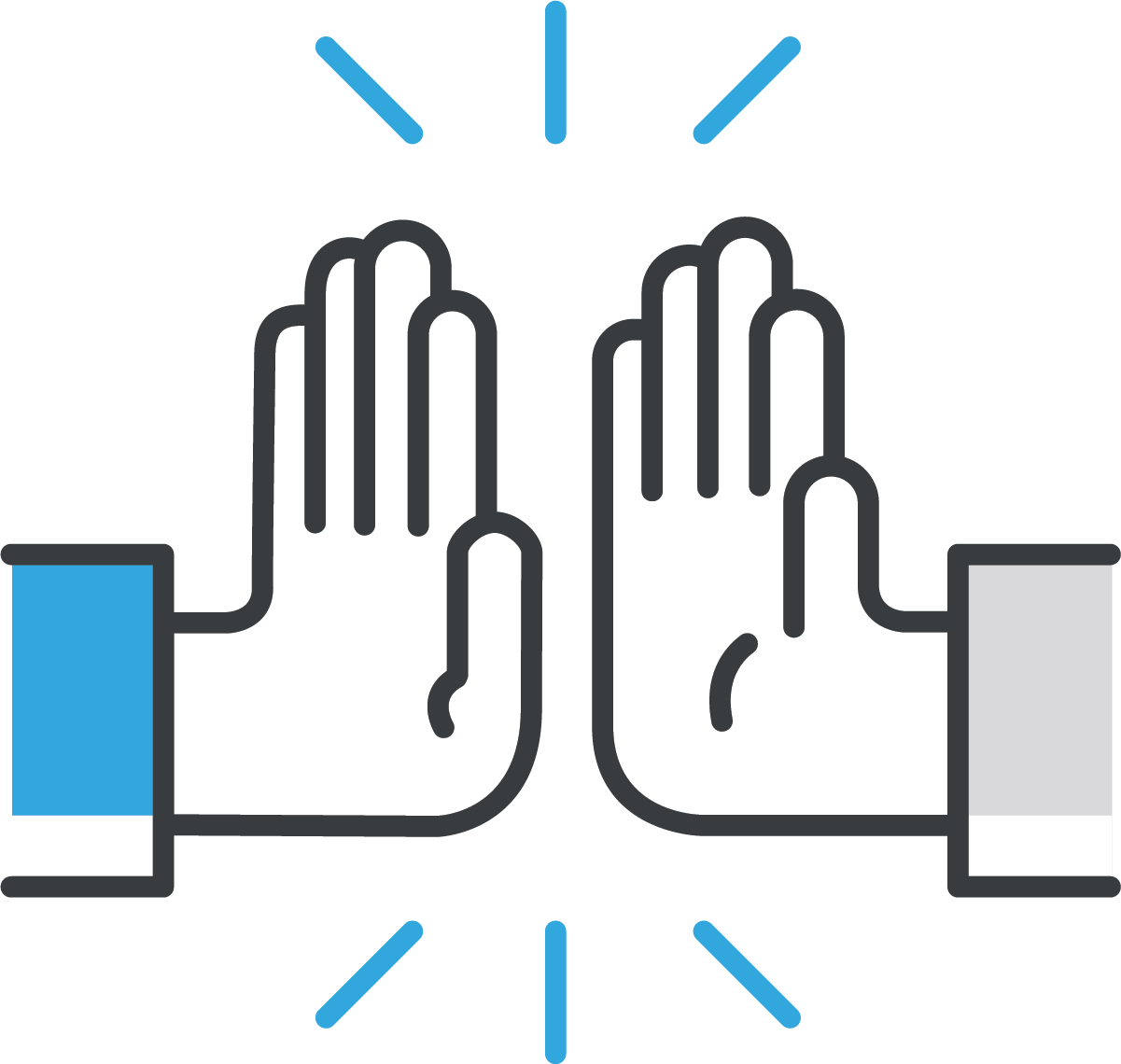 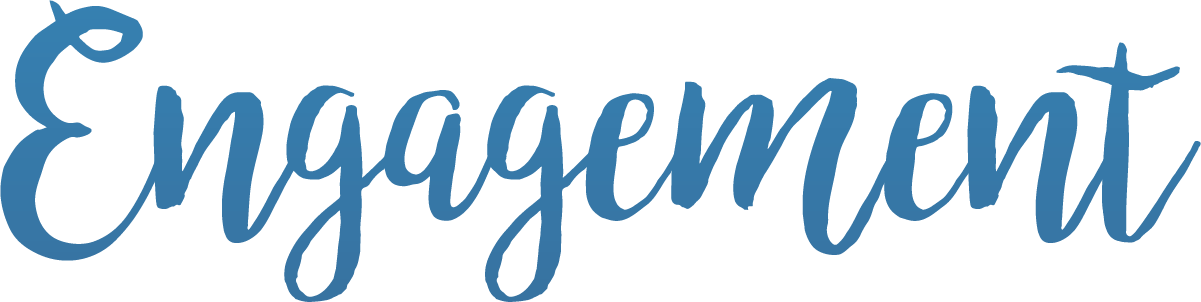 [Speaker Notes: Members don’t join Soroptimist because they don’t want to participate or help us reach our goals. If they can’t take action, they will lose interest and we will most likely lose a new member. To keep members engaged, do whatever you can to get them involved. Encourage them to attend meetings, help plan events, and take available volunteer positions. Also, let them know the value of being engaged. Engaged members gain bigger networks, recruit more members, and often feel more in tune with the mission of Soroptimist International.]
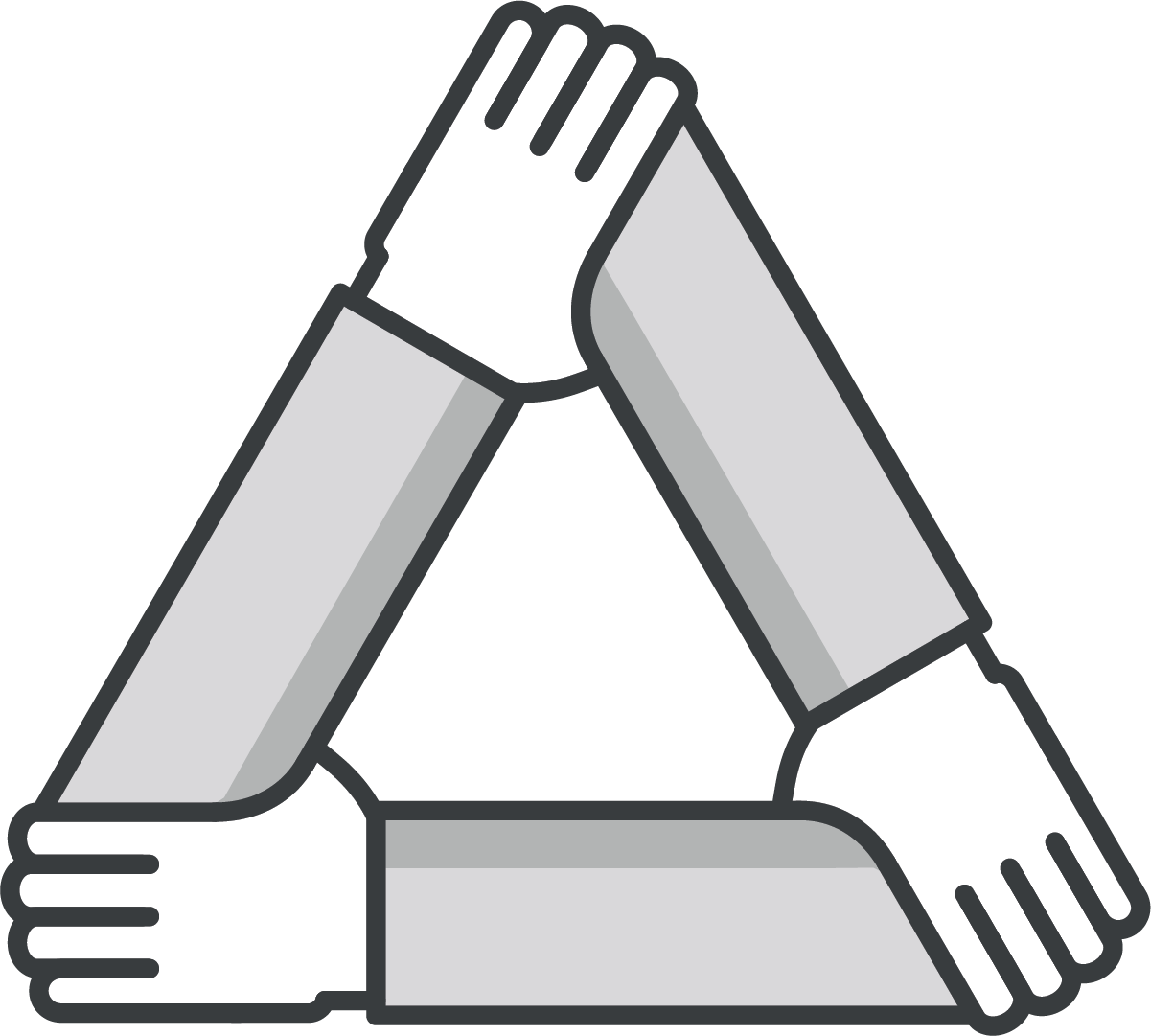 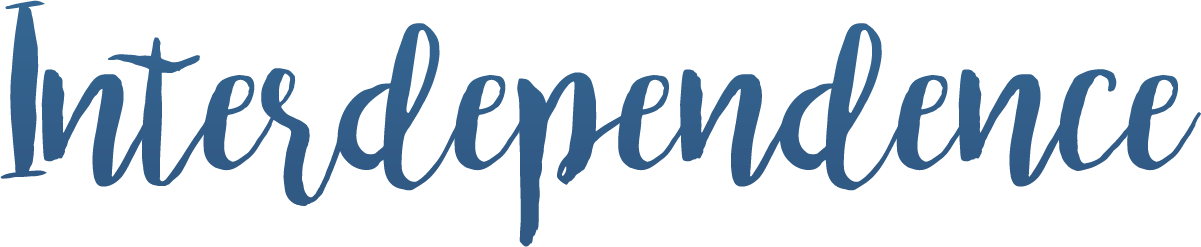 [Speaker Notes: Interdependence is when a member’s identity is tied to that of Soroptimist, often through one of these three “glues” of interdependence:
Common Vision – as Soroptimists we share a common mission, “Soroptimist improves the lives of women and girls through programs leading to social and economic empowerment.” Members that truly believe this are interdependent with Soroptimist.
Recognition – we often recognize the great work our fellow Soroptimists are doing. This deepens their commitment and interdependence with the club.
Reward – members want to make sure they are getting value. Make sure they are playing a role in the club and mission to get the rewards they seek. Also, make sure to measure how effective you are at helping them get those rewards. This will help to establish interdependence.]
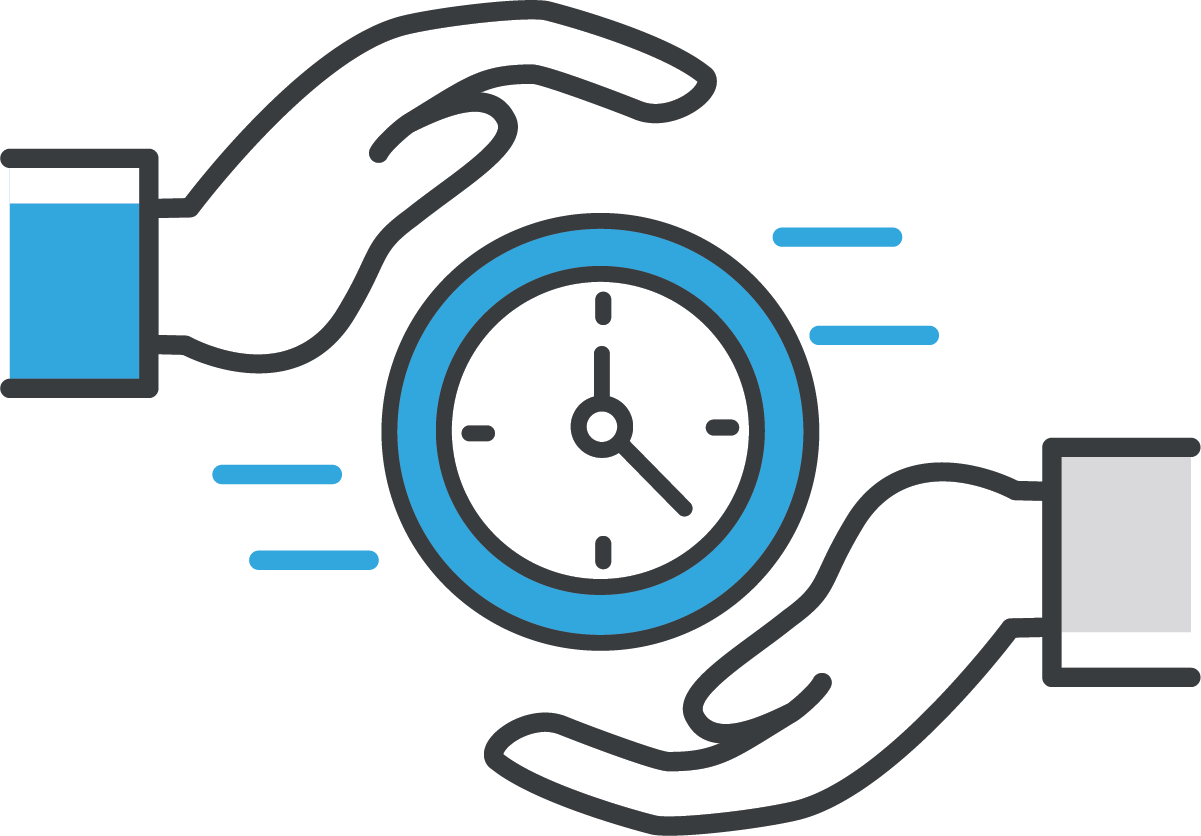 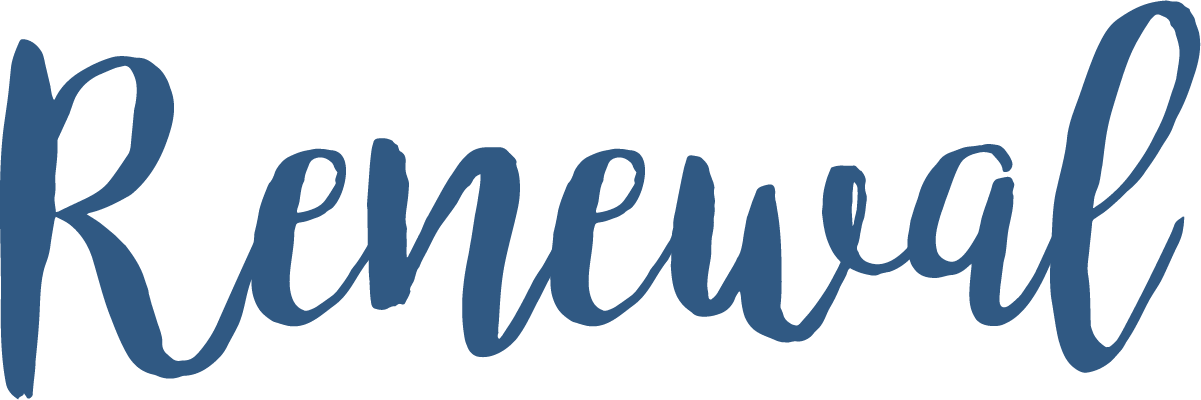 [Speaker Notes: Renewals are not just paying your dues. They are also evaluation of how successful you have been with the earlier components of your 5 Steps to Membership. An aware, engaged and interdependent member is much more likely to renew than one who is not. The leading cause of membership loss isn’t moving or high dues costs, it’s lack of interest or loss of interest. Remind yourself of these 5 steps and ask yourself if you’re practicing them in your Soroptimist marketing efforts.]